الإشارة الى أعضاء الجسم التالية على الأخرين : الراس – الشعر – الرجل – اليد – العين – الانف – الاذن – الفم – الاسنان
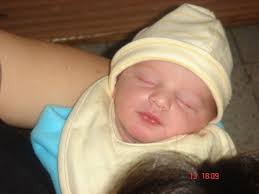 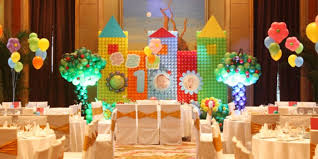 الاشارة الى اجزاء جسم الاخرين
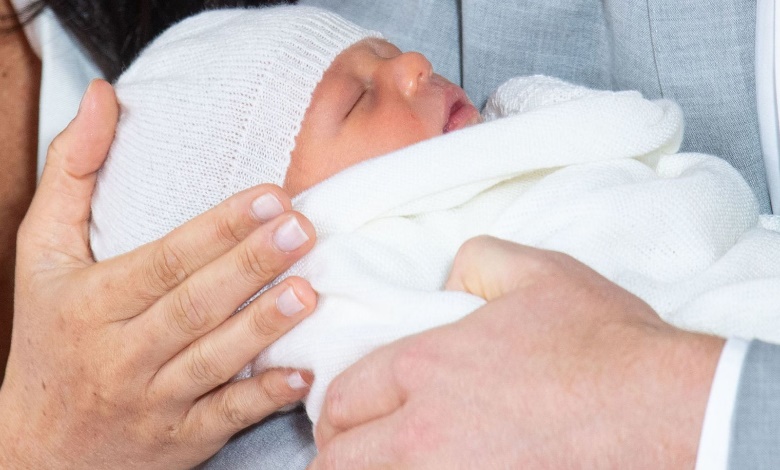 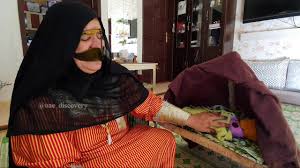 23 August 2020
2
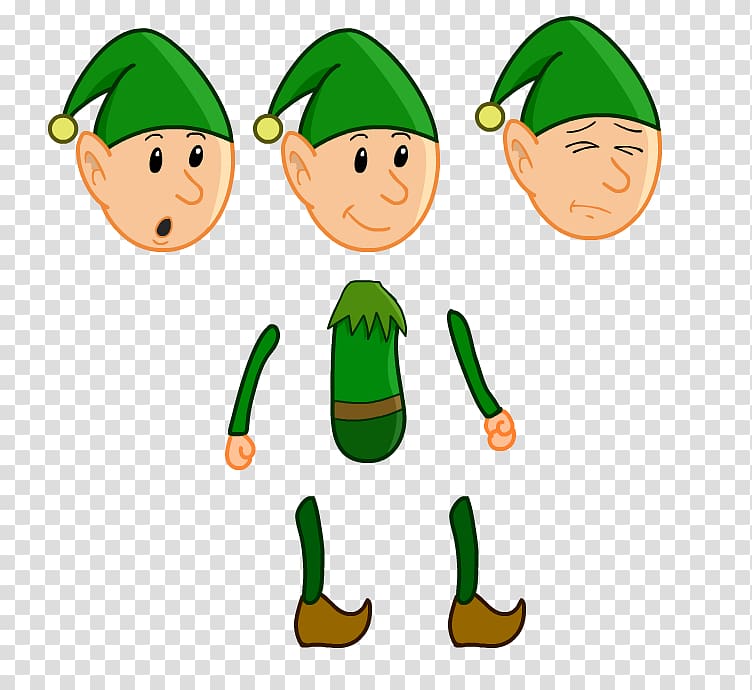 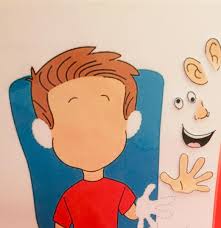 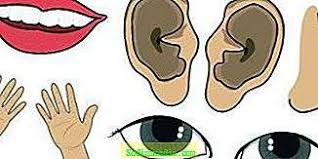 انشودة اجزاء الجسم
https://www.youtube.com/watch?v=2LaIBgvzIRY
23 August 2020
3
انشودة اجزاء الجسم مع الحركات
https://www.youtube.com/watch?v=t5-8yQytLe8
23 August 2020
4
الأشارة إلى أجزاء جسم الأنسان
الاشارة إلى أجزاء جسم الأنسان على الأخرين
الرأس
الشعر
العين
الأنف 
الأذن
الفم
الأسنان
البطن
23 August 2020
5
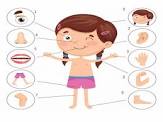 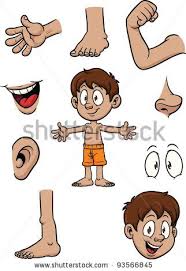 https://www.youtube.com/watch?v=2LaIBgvzIRY
هل يمكن مساعدتى فى التطابق ؟
6
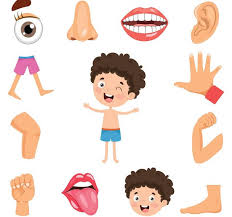 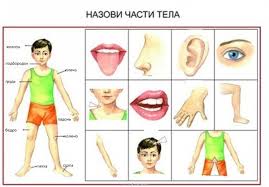 https://www.youtube.com/watch?v=t5-8yQytLe8
وصل العضو بالمكانه  المناسب
7
وصل – الصق-  ارسم
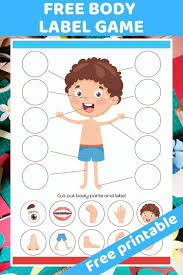 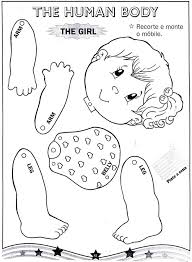 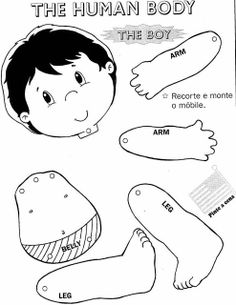 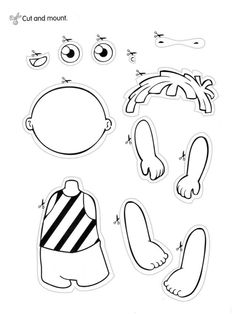 8